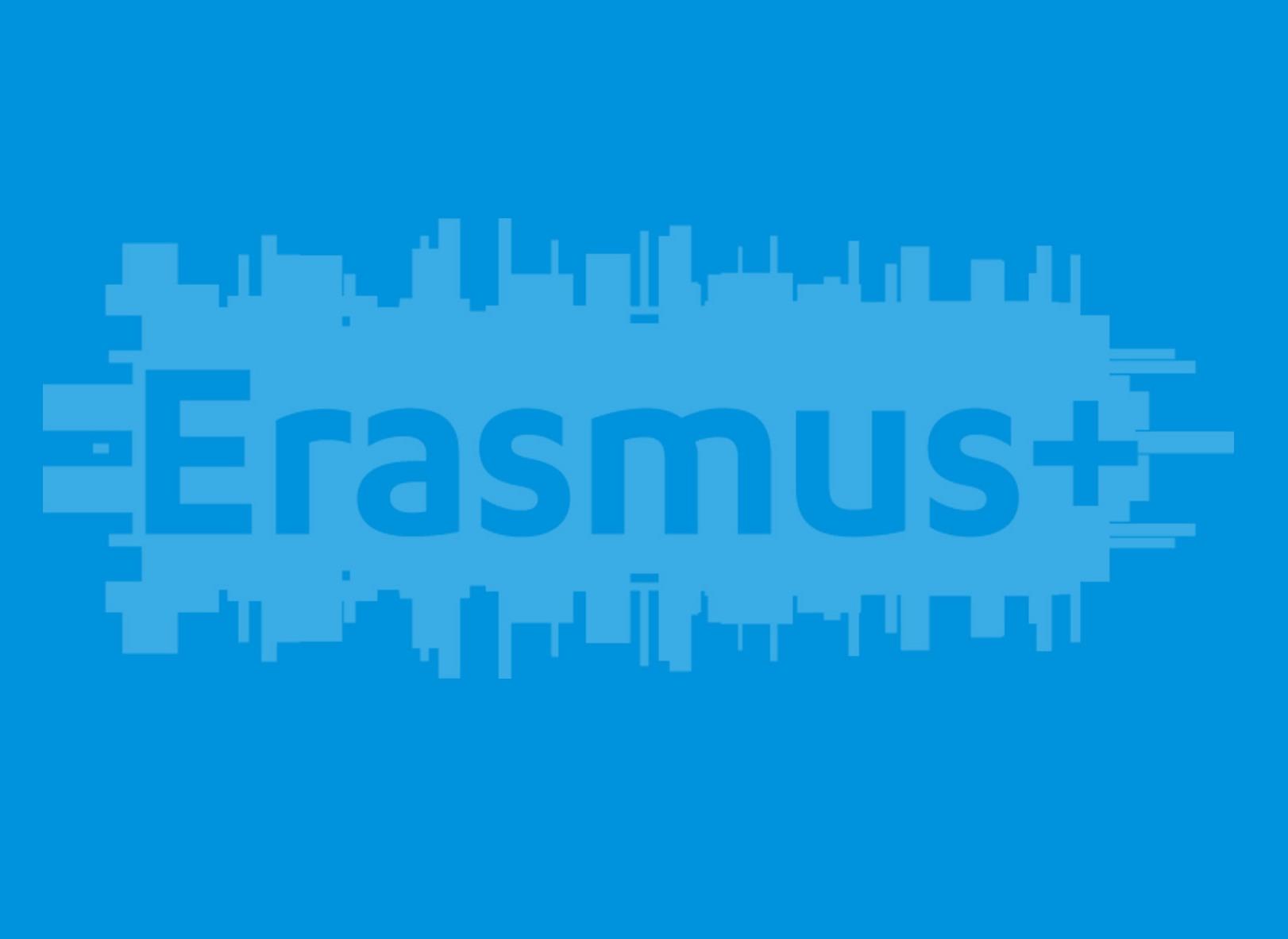 Erasmus+ pályázati űrlap
WEBFORM
Általános jellemzők
Weboldal, nem letölthető PDF 
A belépéshez EU Login fiók szükséges
Megfelelő űrlap kiválasztása: KA102!
Fordítás zajlik: felület, űrlap, mellékletek
Karakterlimit: 3000-5000 karakter
Mellékletek: 10 db, darabonként max. 15 MB, összesen max. 100 MB
Technikai útmutató
Ne hagyják az utolsó pillanatra a kitöltést, benyújtást!
[Speaker Notes: Az online pályázati űrlapok online alkalmazások, ezért gyors és folyamatos internet kapcsolatra van szükségük a működéshez. Az űrlapokon nem lehet offline dolgozni.

Nyomtatóra és szkennerre is szükség lesz az online pályázati űrlap benyújtásához. Emellett PDF olvasó programot (lehetőleg Adobe Reader) is használnia kell, hogy a jogi nyilatkozatot (Declaration of Honour) kinyomtatni, aláírni és szkennelni tudja. 
Fontos: Ne használjon több lapot böngészőjében!

ne nyisson meg több böngésző ablakot az alkalmazáshoz. Ez problémákat fog okozni az űrlap mentési funkciójában és  adatvesztést eredményez  az űrlapban.]
Az űrlap megnyitása
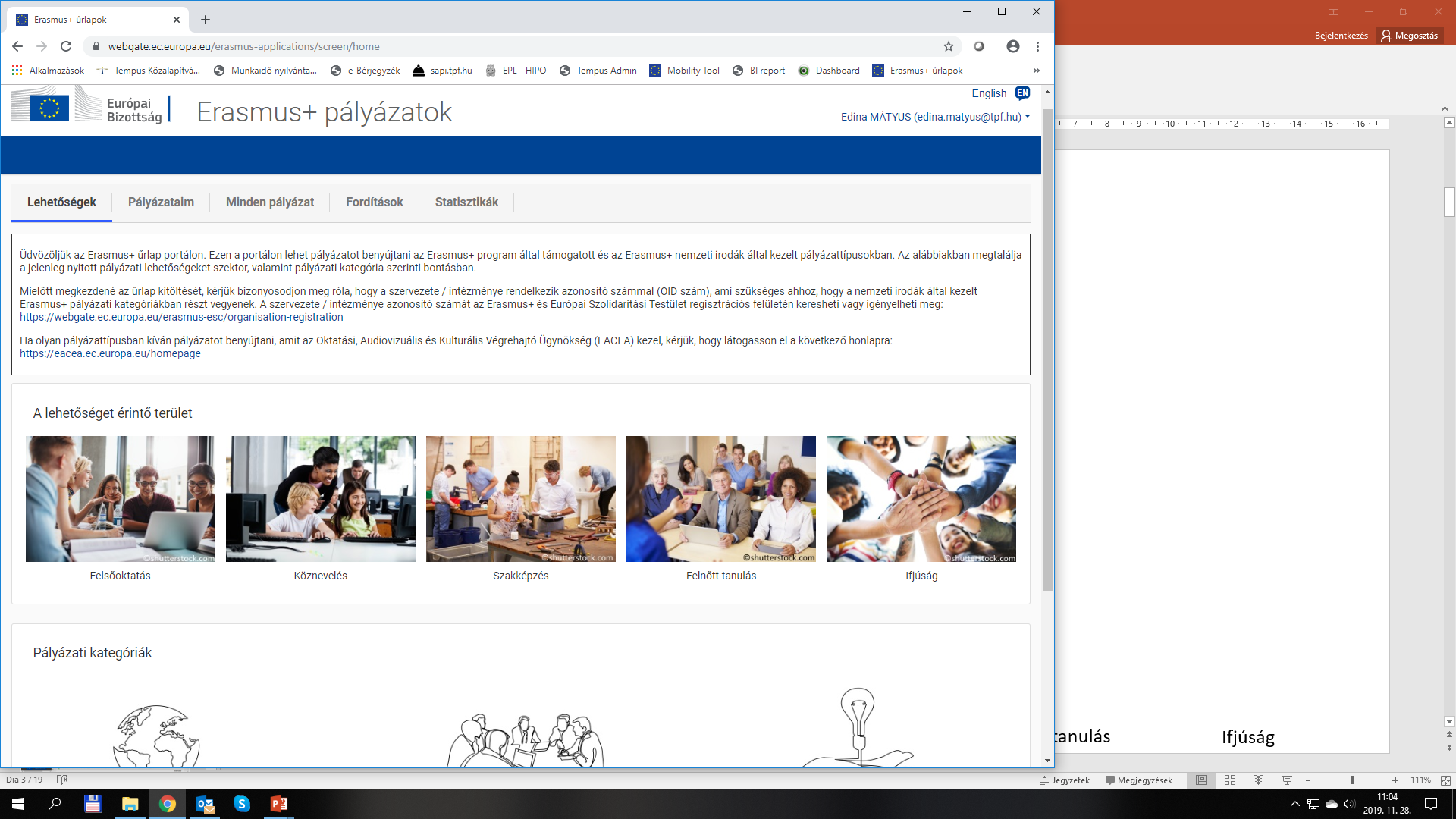 Felsőoktatás
Köznevelés
Ifjúság
Felnőtt tanulás
Szakképzés
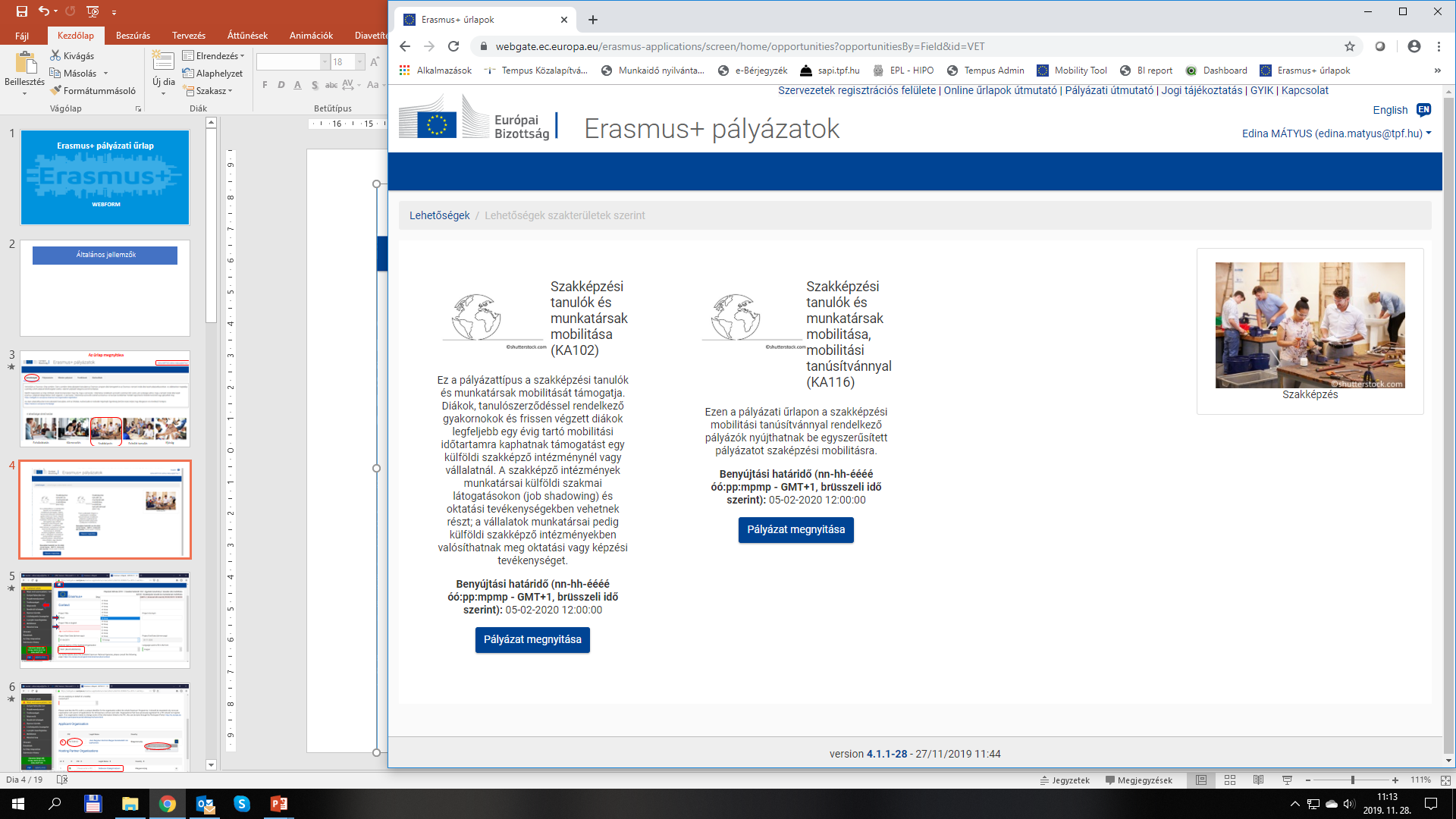 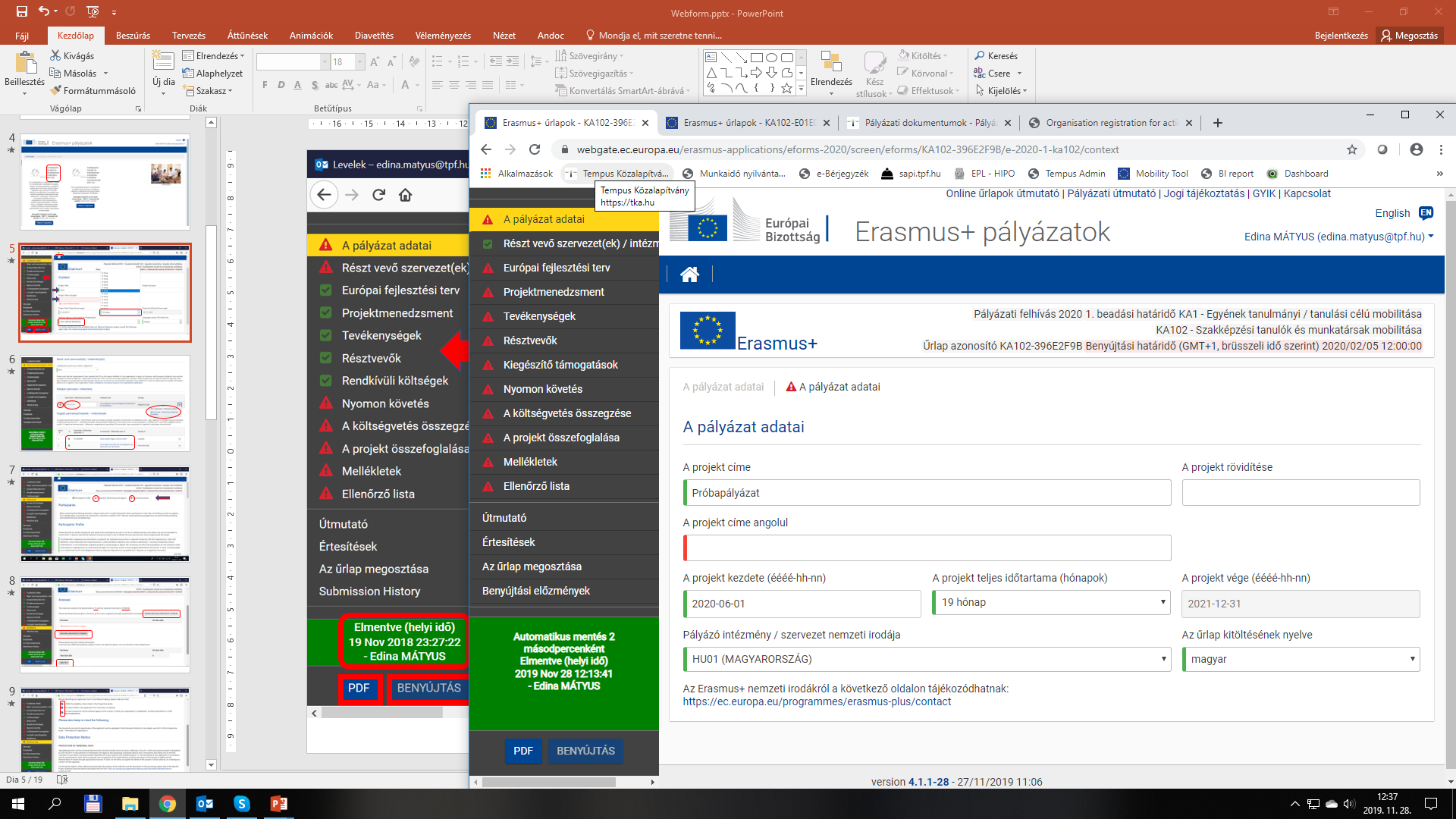 [Speaker Notes: Mezőtípusok – szabadszavas, legördülő
Megfelelő NI kiválasztása!
Jelölések
Mentés
Dinamikusan változik a kitöltés során]
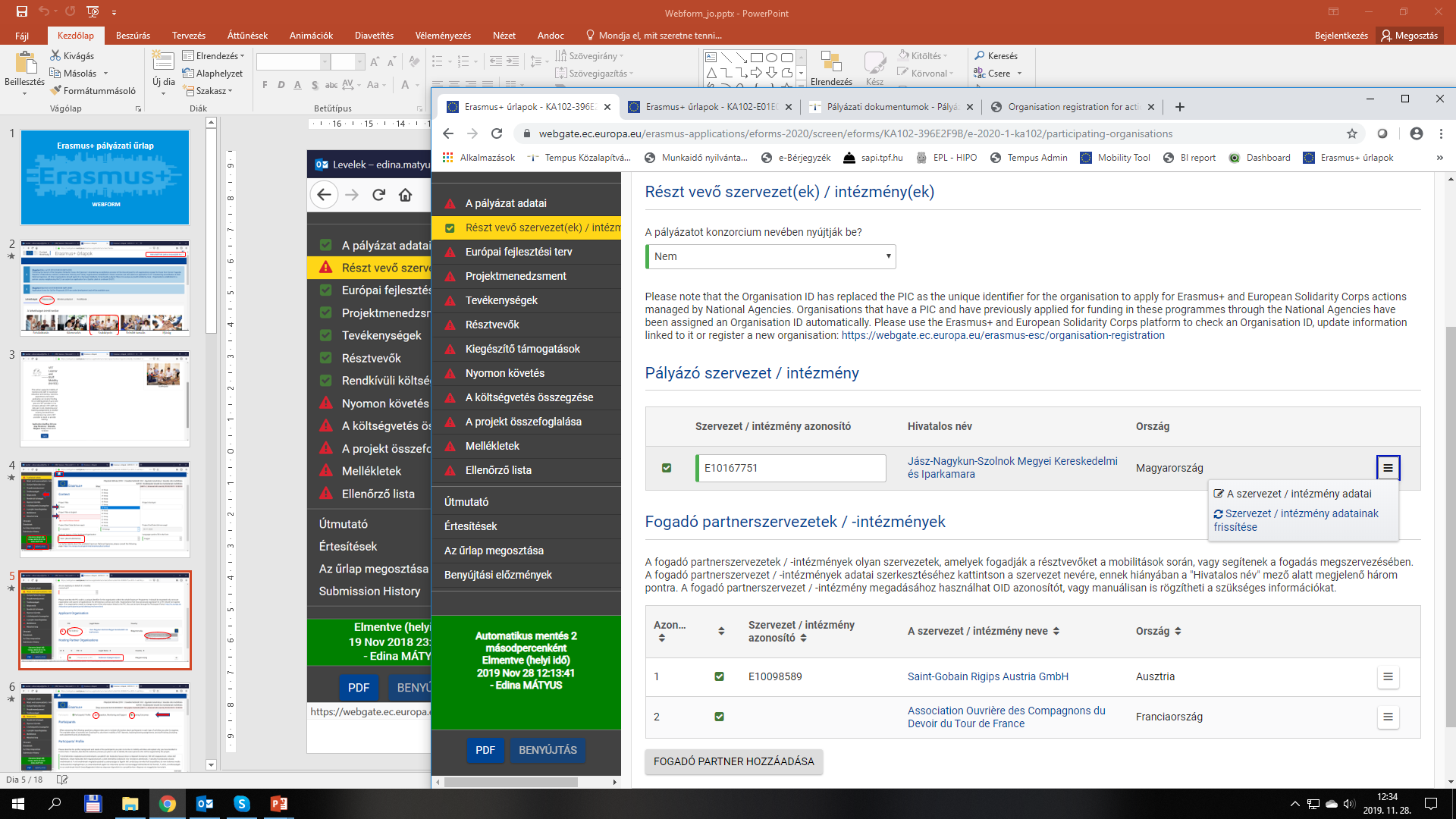 [Speaker Notes: A pályázat benyújtása előtt előzetes regisztráció szükséges a ORS-en keresztül.
A regisztrációt a pályázatban megjelölt összes intézménynek el kell végeznie (küldő és hazai konzorciumi pályázat esetén konzorciumi partnerek).
A kapott OID azonosítót kell beírni a pályázatba, s ezt követően az űrlapba automatikusan bekerül az intézményi adatok egy része.
Fogadó nem lehet magyar, de a listából ki lehet választani!
Fogadónál nem kötelező az OID]
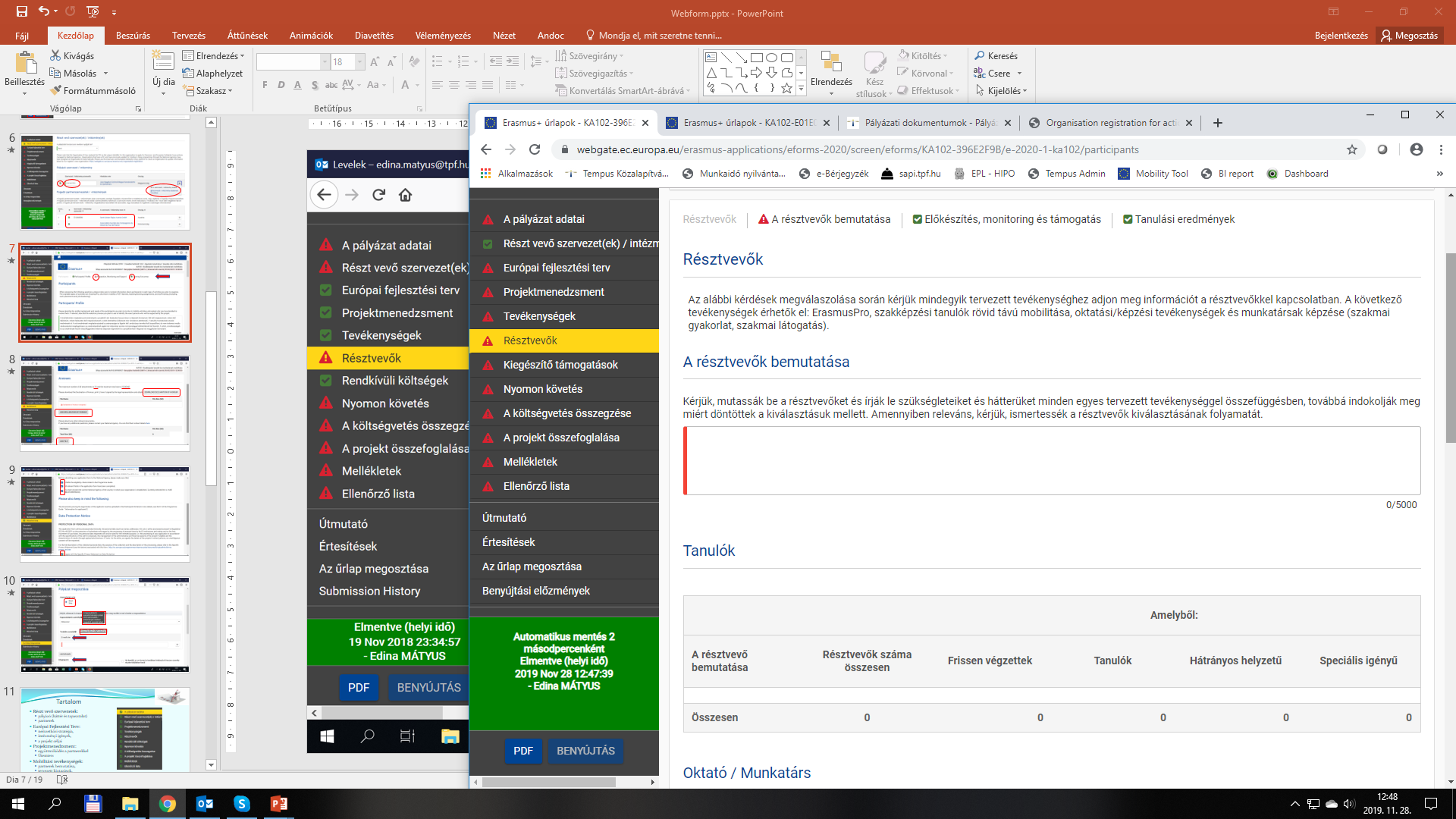 [Speaker Notes: Felső sor – kitöltöttség, belső linkként is működik]
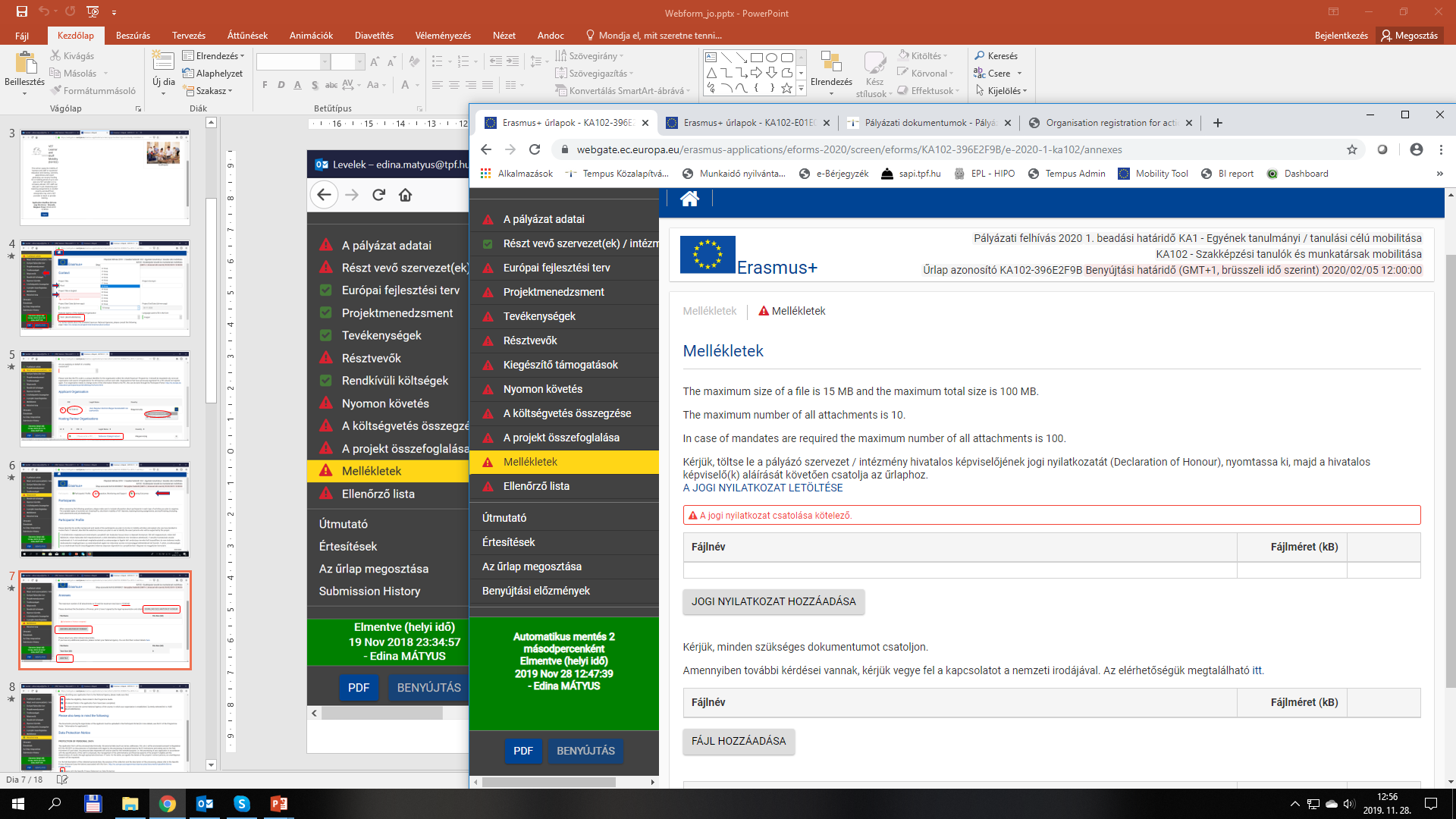 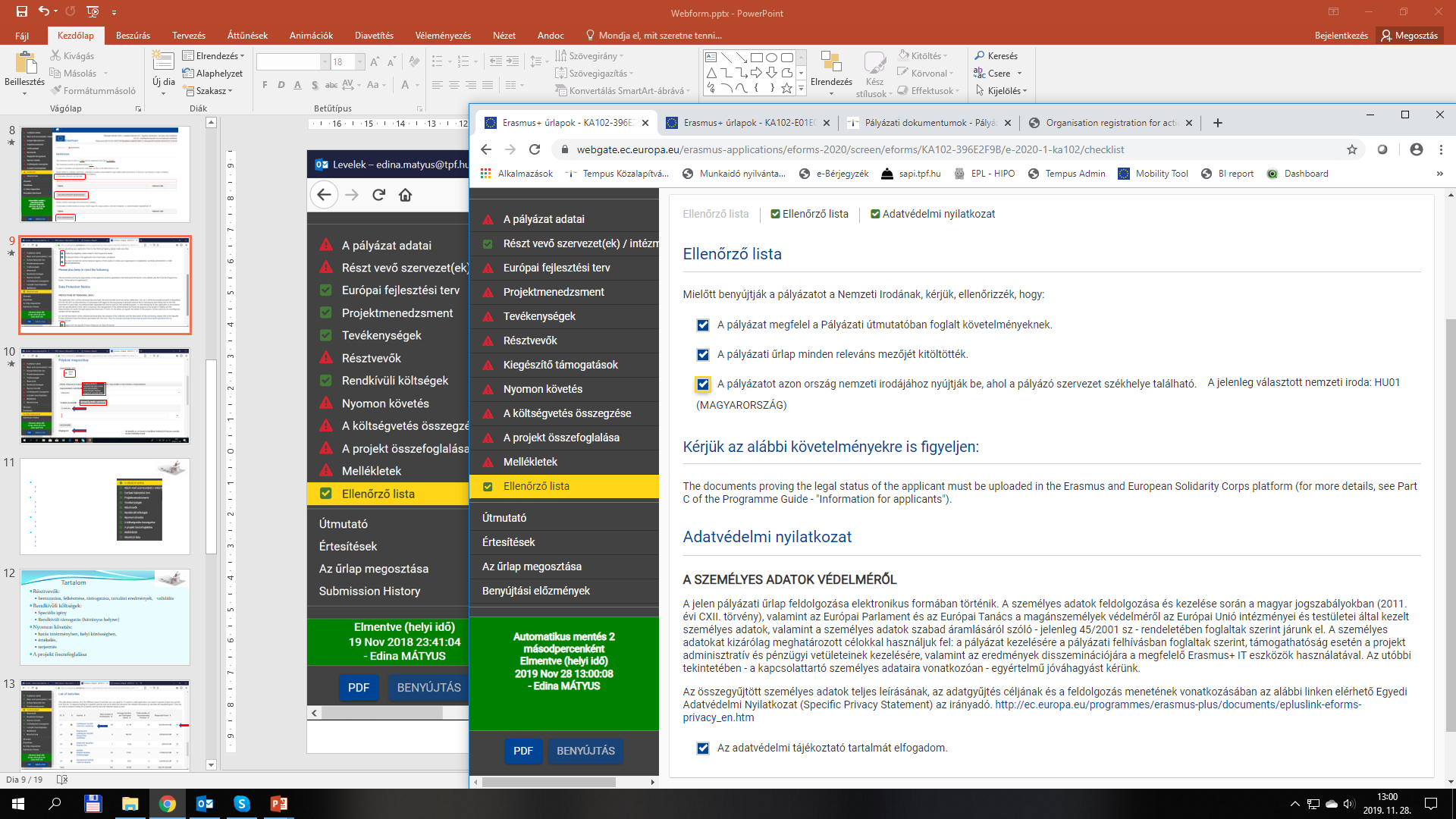 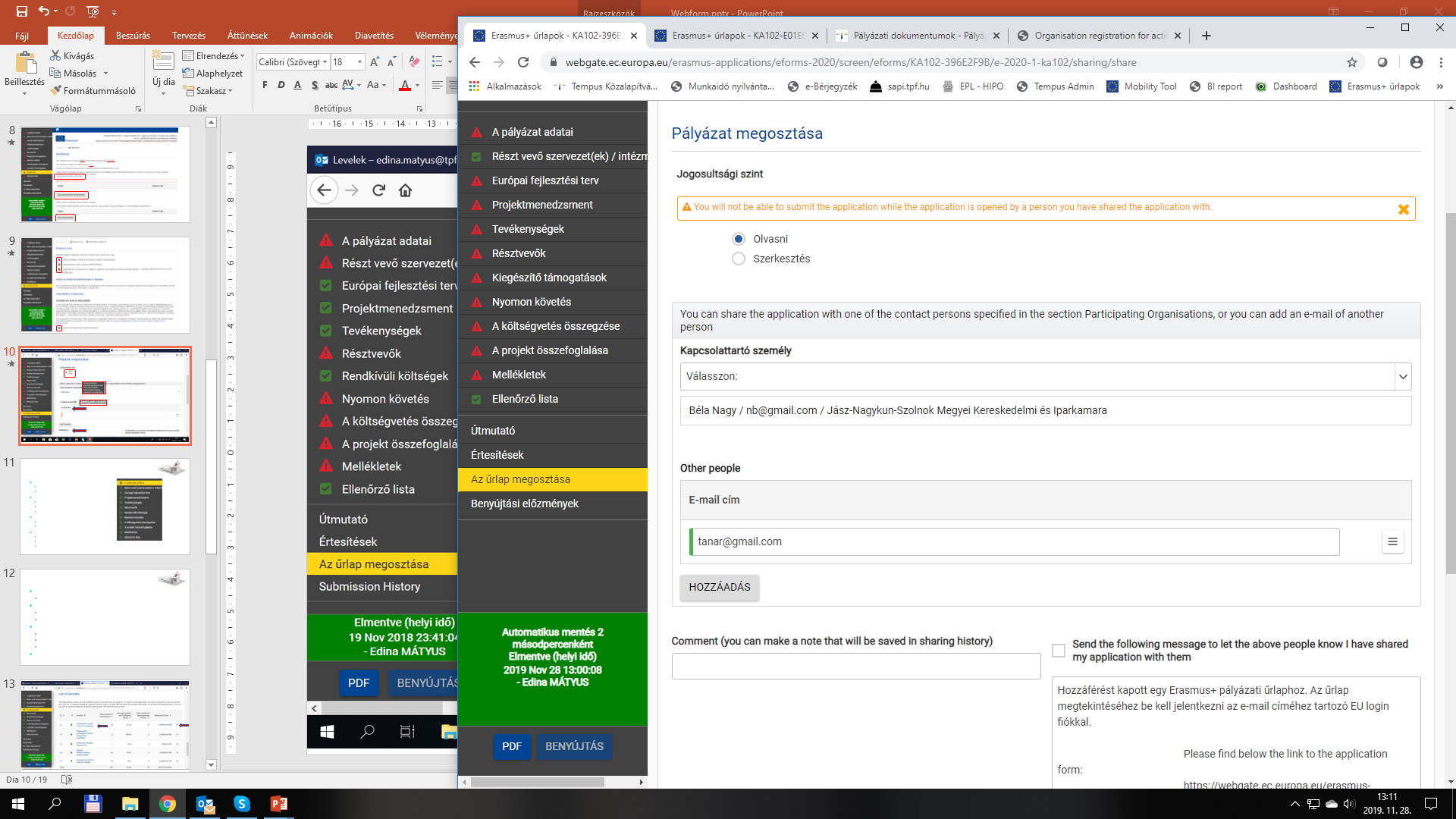 Tartalom
Részt vevő szervezetek: 
pályázó (háttér és tapasztalat)
partnerek
Európai Fejlesztési Terv: 
nemzetközi stratégia, 
intézményi igények, 
a projekt céljai
Projektmenedzsment: 
együttműködés a partnerekkel
ütemterv
Mobilitási tevékenységek: 
tervezett kiutazások, 
munkaprogramok,
partnerek bemutatása
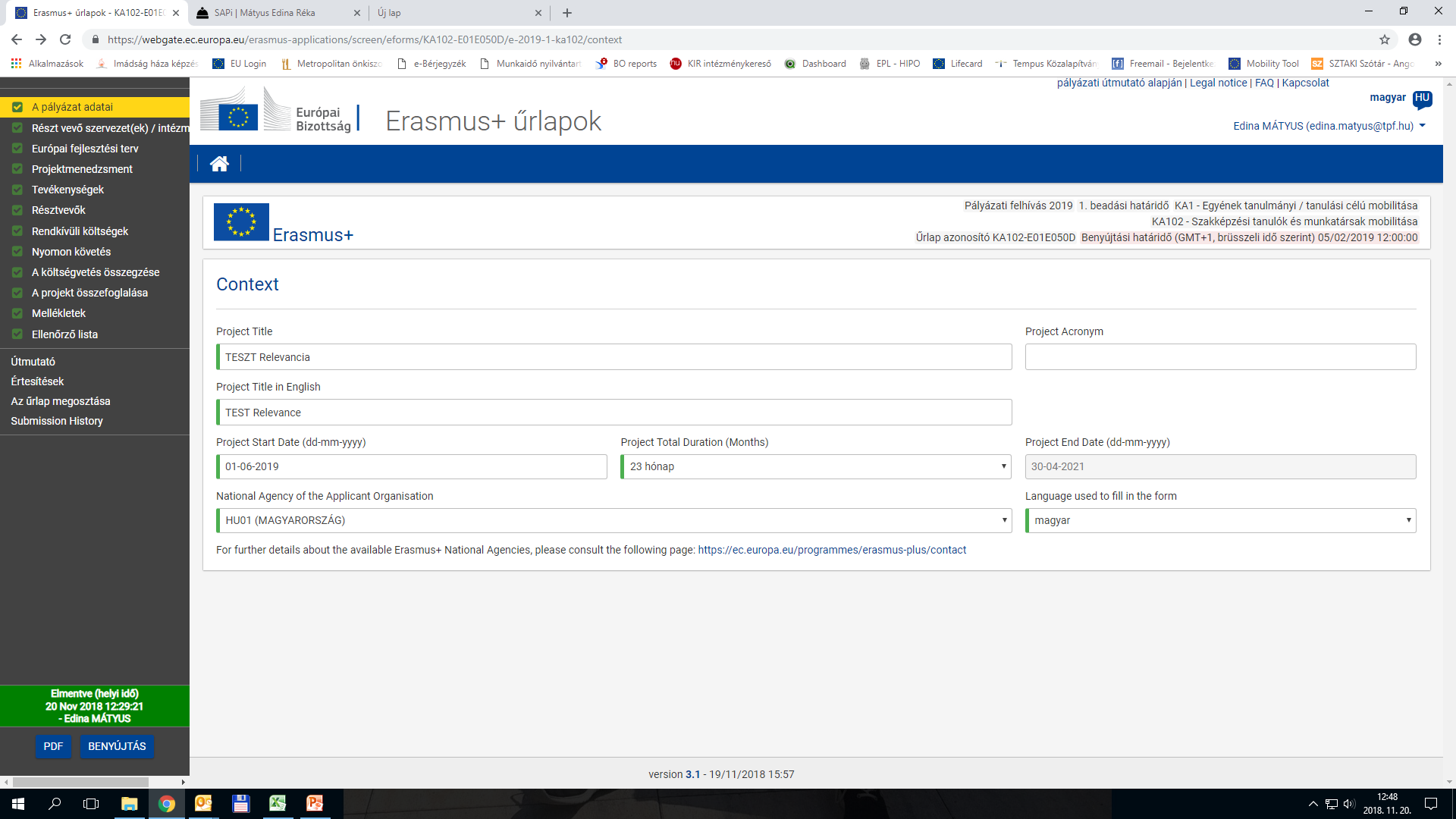 [Speaker Notes: Pályázó – csak egy magyar intézményt lehet, nem lehet magyar partner, csak ha konzorcium. SZC és tagintézmény nem lehet tagja konzorciumnak. SZC alapvetően csak oktatóira. Ha szc szeretne tagintézményekből diákot, akkor a szövegből egyértelműen derüljön ki, hogy melyik iskola vesz részt a projektben, mik a feladatai a megvalósítás során, mi a hozzáadott értéke annak, hogy az szc-vel együtt pályázik.

Ajánlott fogadónyilatkozatot csatolni, lehetőleg minél konkrétabb adatokkal, részletekkel a gyakorlatot/tanulmányutat illetően.

Ütemterv – javasolt melléklet

Tervezett kiutazások: tevékenységtípusonként, létszám és átlagidő alapján. Külön mező, ha visznek kísérőket -  egyértelmű
Utazás létszám és távolsági sáv alapján
Az egyes mobilitások munkaprogramja – partnerenként, szakmánként eltérő. Lehet Tanulási eredmény szemléletű => képzés dec. 11-12.]
Tartalom
Résztvevők: 
bemutatása, felkésztése, támogatása, tanulási eredmények, elismerés
Kiegészítő támogatások:
speciális igény
rendkívüli támogatás (hátrányos helyzet)
Nyomon követés: 
hatás intézményben, helyi közösségben, 
értékelés, 
terjesztés
A projekt összefoglalása
[Speaker Notes: A pályázat benyújtása előtt előzetes regisztráció szükséges a Participant Portal-on keresztül.
A regisztrációt a pályázatban megjelölt összes intézménynek el kell végeznie (küldő, fogadó és hazai konzorciumi pályázat esetén konzorciumi partnerek).
A kapott 9 számjegyű PIC kódokat kell majd beírni a pályázatba, s ezt követően az űrlapba automatikusan bekerülnek az intézményi adatok.

Speciális igény esetén csak az alapon felüli részt kell itt igényelni. Az alap utazási és egyéni támogatást a tevékenységeknél számolja az űrlap.
Rendkívüli támogatás: itt csak a hátrányos helyzet miatt igényelt plusz támogatást kell igényelni. A hh-t nem kell igazolni felénk, de a költésről számlát kell az elszámoláshoz csatolni! Látszódjon, hogy pl. munkaruhát vásároltak.]
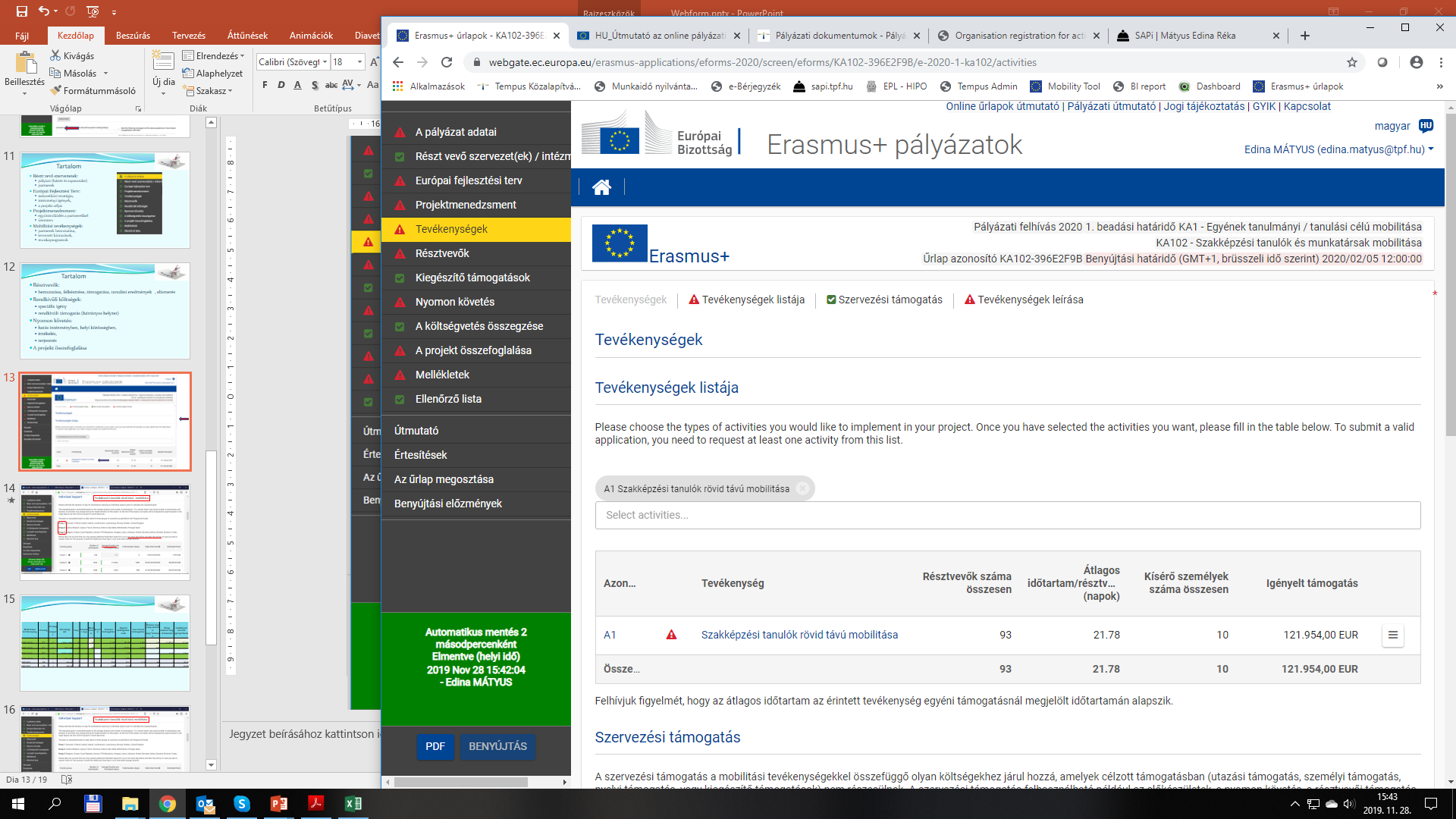 [Speaker Notes: Tevékenységtípus – legördülő mező! Nem jelenik meg alapból az összes típus!]
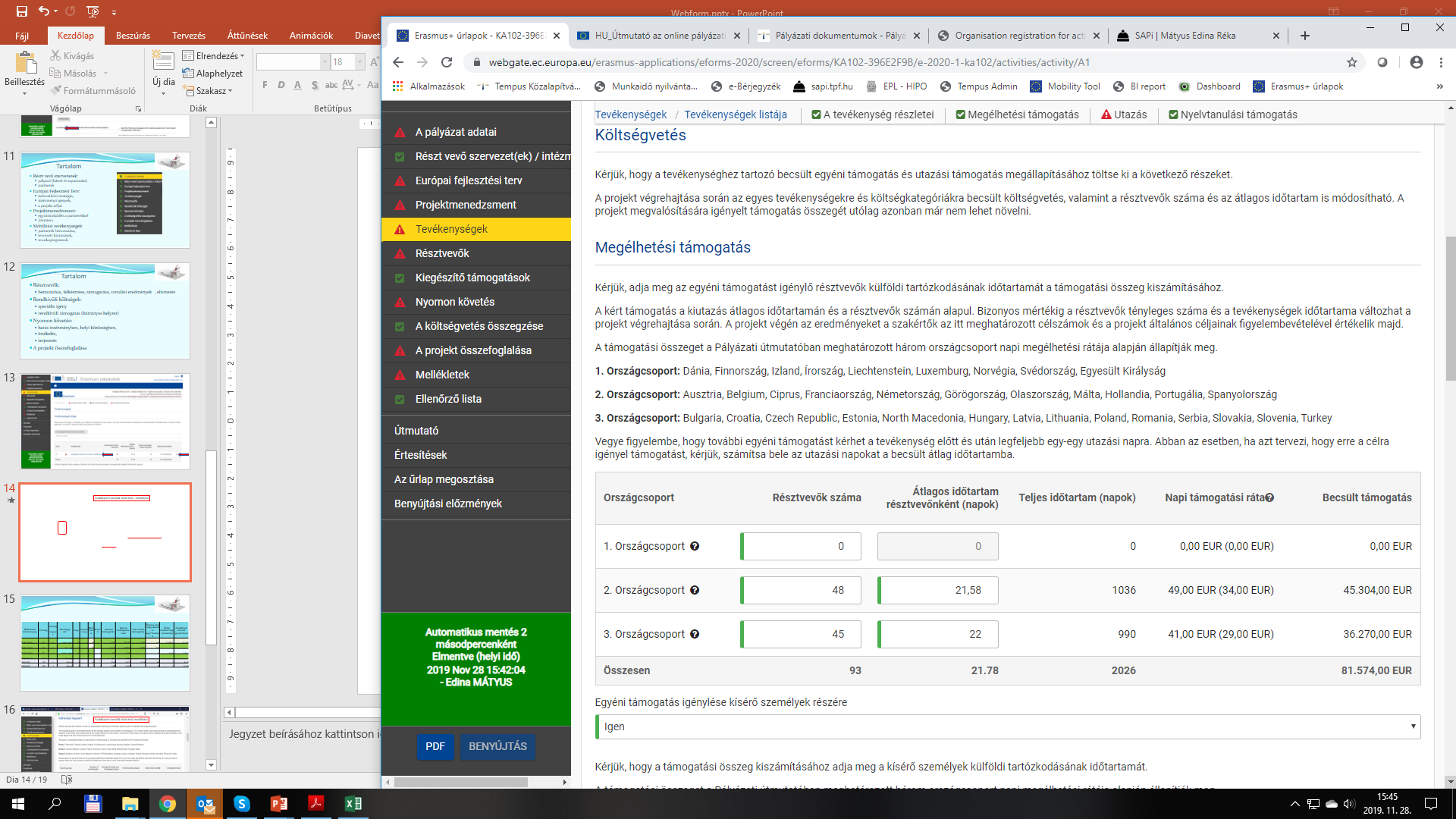 Szakképzési tanulók rövid távú mobilitása
[Speaker Notes: A pályázat benyújtása előtt előzetes regisztráció szükséges a Participant Portal-on keresztül.
A regisztrációt a pályázatban megjelölt összes intézménynek el kell végeznie (küldő, fogadó és hazai konzorciumi pályázat esetén konzorciumi partnerek).
A kapott 9 számjegyű PIC kódokat kell majd beírni a pályázatba, s ezt követően az űrlapba automatikusan bekerülnek az intézményi adatok.]
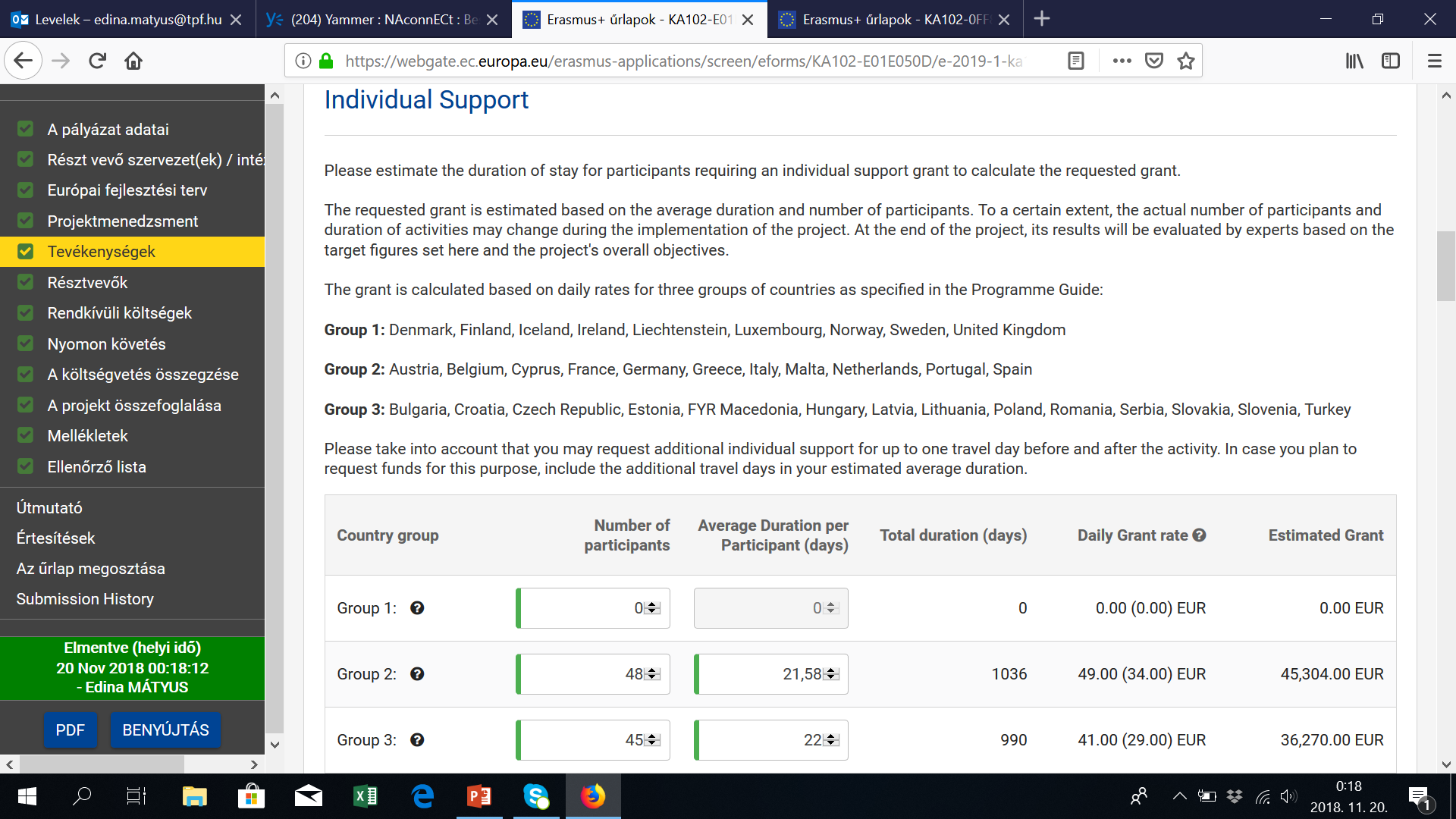 Szakképzési tanulók rövid távú mobilitása
[Speaker Notes: A pályázat benyújtása előtt előzetes regisztráció szükséges a Participant Portal-on keresztül.
A regisztrációt a pályázatban megjelölt összes intézménynek el kell végeznie (küldő, fogadó és hazai konzorciumi pályázat esetén konzorciumi partnerek).
A kapott 9 számjegyű PIC kódokat kell majd beírni a pályázatba, s ezt követően az űrlapba automatikusan bekerülnek az intézményi adatok.]
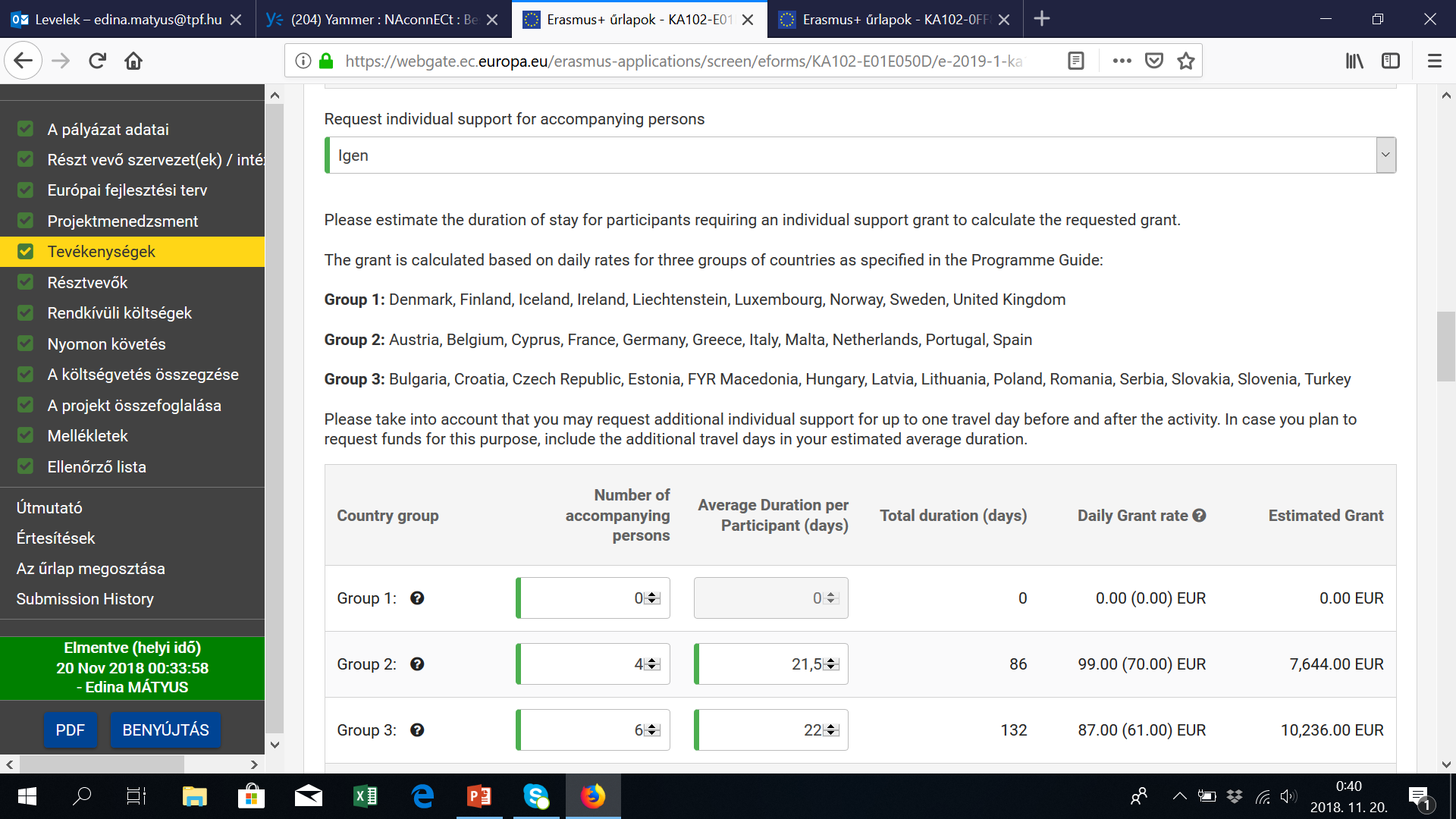 [Speaker Notes: A pályázat benyújtása előtt előzetes regisztráció szükséges a Participant Portal-on keresztül.
A regisztrációt a pályázatban megjelölt összes intézménynek el kell végeznie (küldő, fogadó és hazai konzorciumi pályázat esetén konzorciumi partnerek).
A kapott 9 számjegyű PIC kódokat kell majd beírni a pályázatba, s ezt követően az űrlapba automatikusan bekerülnek az intézményi adatok.]
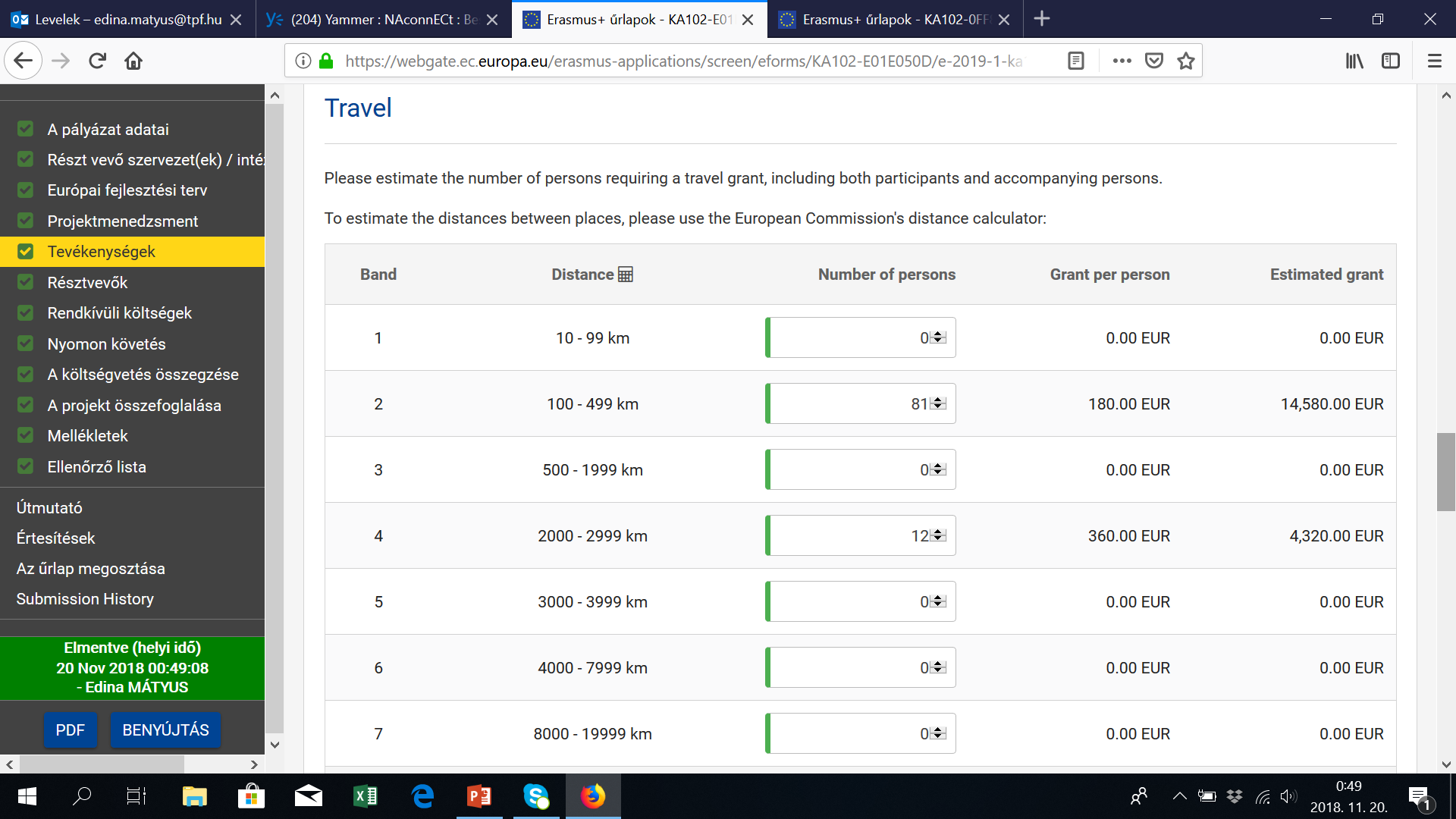 22
7,920.00 EUR
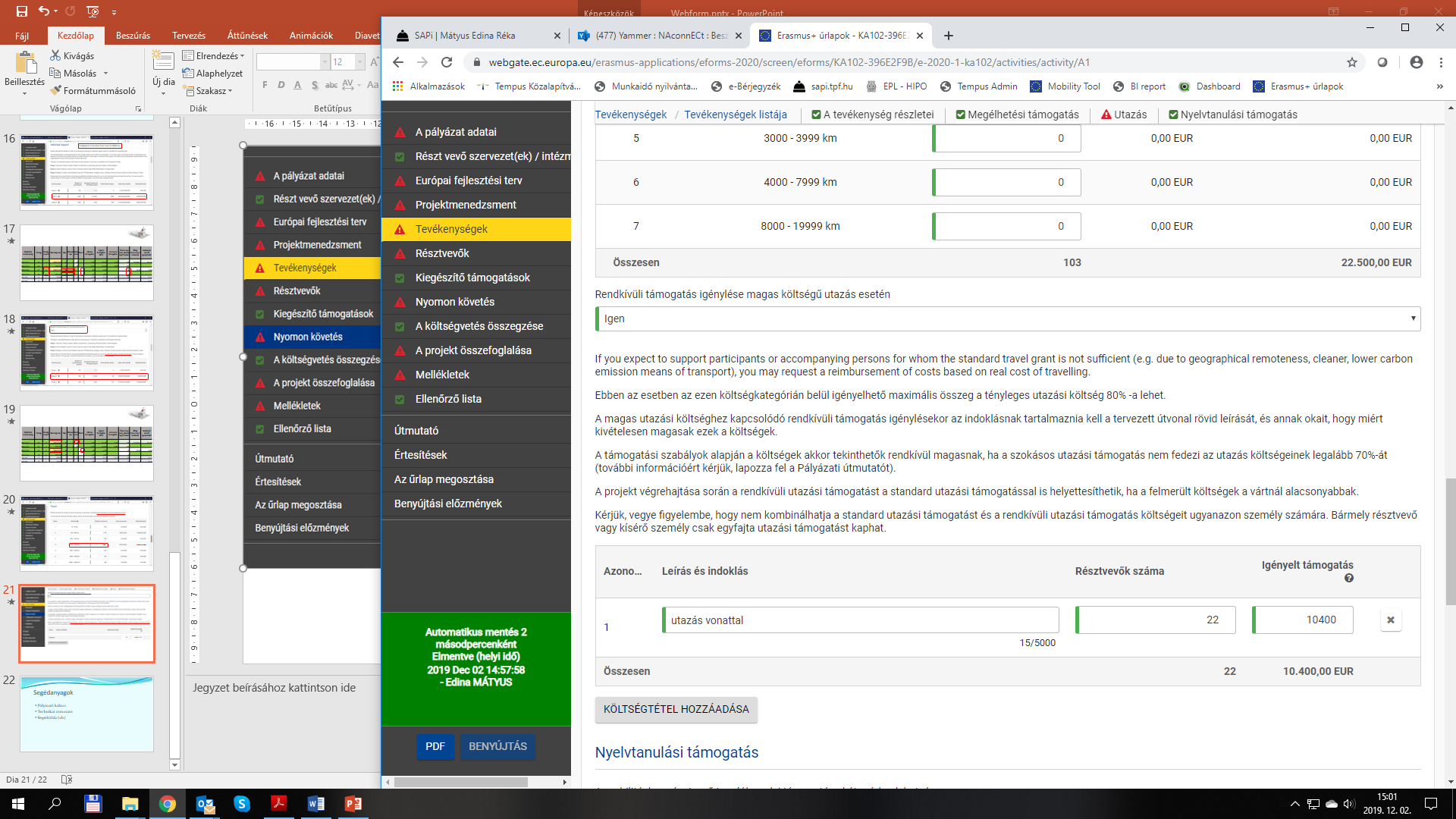 Segédanyagok
Pályázati kalauz
Technikai útmutató
Segédtábla (xls)